Health Equity Capstone Event
Purpose
Highlight accomplishments, lessons learned and next steps
Celebrate progress made since the inception of the Health Equity Learning Collaborative
Provide content for marketing those accomplishments beyond the conclusion of the Health Equity Learning Collaborative
2
Benefits to Your Organization
Placement on the Health Equity map which will support overall marketing of your health equity efforts
HELC Participants | Partnership to Align Social Care
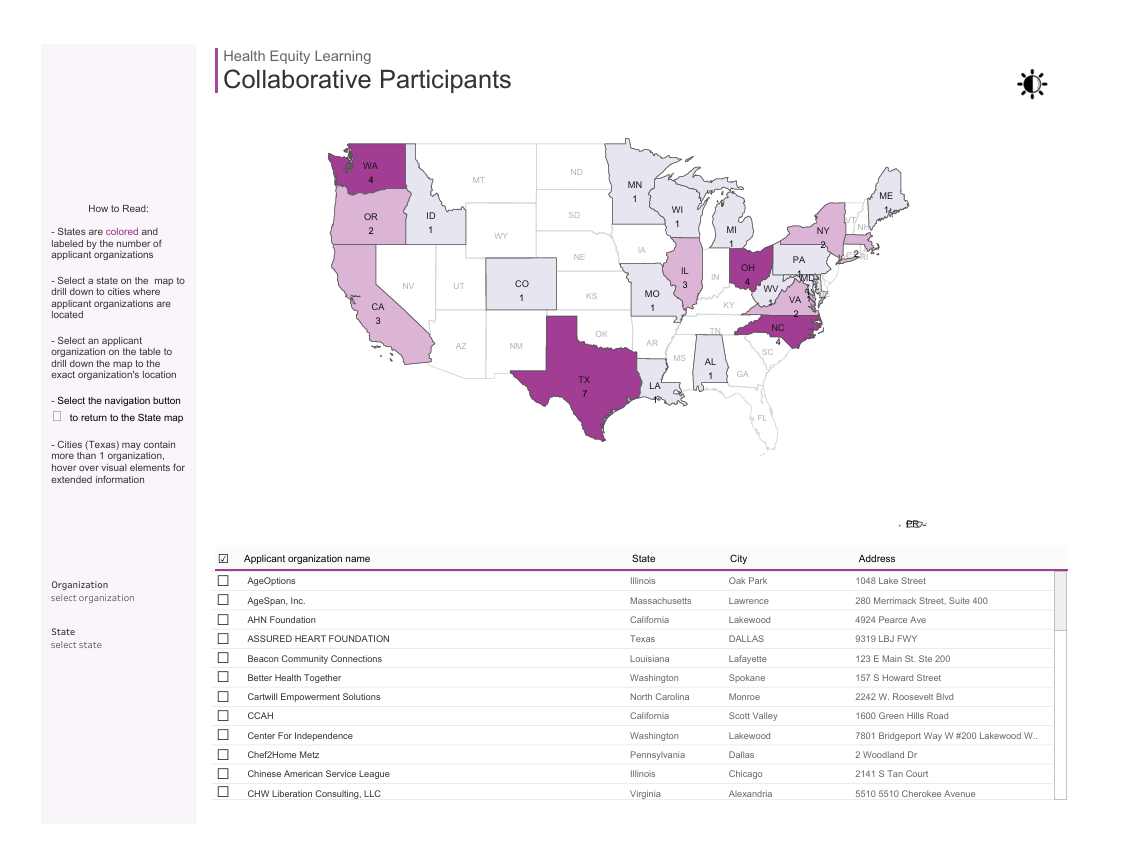 3
Instructions
Step 1. Prepare your Capstone 
Step 2. Send your Capstone to HealthEquity@partnership2asc.org by the end of February
If you choose not to present a Capstone, your organization will be removed from the Health Equity map
Step 3. Be ready to share a 5-minute presentation of your Capstone during assigned date
If the date assigned does not work for you, please reach out to HealthEquity@partnership2asc.org
4
Assigned Dates for Your Capstone
March 6, 2025
March 20, 2025
SARCOA, Dothan, AL
AHN Foundation, Lakewood, CA
CCAH, Scott Valley, CA
LifeSpring Homenutrition, Lake Forest, CA
Denver Regional Council of Governments - Area Agency on Aging, Denver, CO
Health Empowerment Network of DC, Washington, DC
AgeOptions, Oak Park, IL
Chinese American Service League, Chicago, IL
Beacon Community Connections, Lafayette, LA
AgeSpan, Inc., Lawrence, MA
Somerville-Cambridge Elder Services, Somerville, MA
Maryland Living Well Center of Excellence, a Division of MAC, Inc. AAA, Salisbury, MD
Healthy Living for ME, Augusta, ME
Detroit Area Agency on Aging, Detroit, MI
Winona Health Foundation (Winona Community HUB), Winona, MN
Mid-America Regional Council, Kansas City, MO
Impact Health, Asheville, NC
Piedmont Triad Regional Council, Kernersville, NC
Quality Comprehensive Health Center, Charlotte, NC
Cartwill Empowerment Solutions, Monroe, NC
Health and Welfare Council of Long Island, Huntington Station, NY
Western New York Integrated Care Collaborative, Inc., Buffalo, NY
Partners for Advancing Community Health, Columbus, OH
The Foodbank, Inc., Dayton, OH
Timothy Freeman, MD, Center for Intellectual and Developmental Disabilities, Cincinnati, OH
Western Reserve Area Agency on Aging, Cleveland, OH
Oregon Wellness Network, Salem, OR
Project Access NOW (PANOW), Portland, OR
Chef2Home Metz, Dallas, PA
REMA, LLC (dba Sociants), San Juan, PR
Assured Heart Foundation, Dallas, TX
Houston Health Department / Harris County Area Agency on Aging, Houston, TX
The Health Collaborative, San Antonio	, TX
Community Council of Greater Dallas, Dallas, TX
Community Health Worker Training Institute, Arlington, TX
The Network of Behavioral Health Providers, Houston, TX
YWCA San Antonio, San Antonio, TX
Virginia Community Health Worker Association, Richmond, VA
Better Health Together, Spokane, WA
Center For Independence, Lakewood, WA
Lucid Living (SafetyNet), Tacoma, WA
Washington State Department of Social and Health Services (WA DSHS), Olympia, WA
YMCA of Metropolitan Milwaukee, WI
The Arc of the Mid-Ohio Valley, Parkersburg, WV
5
Preparation
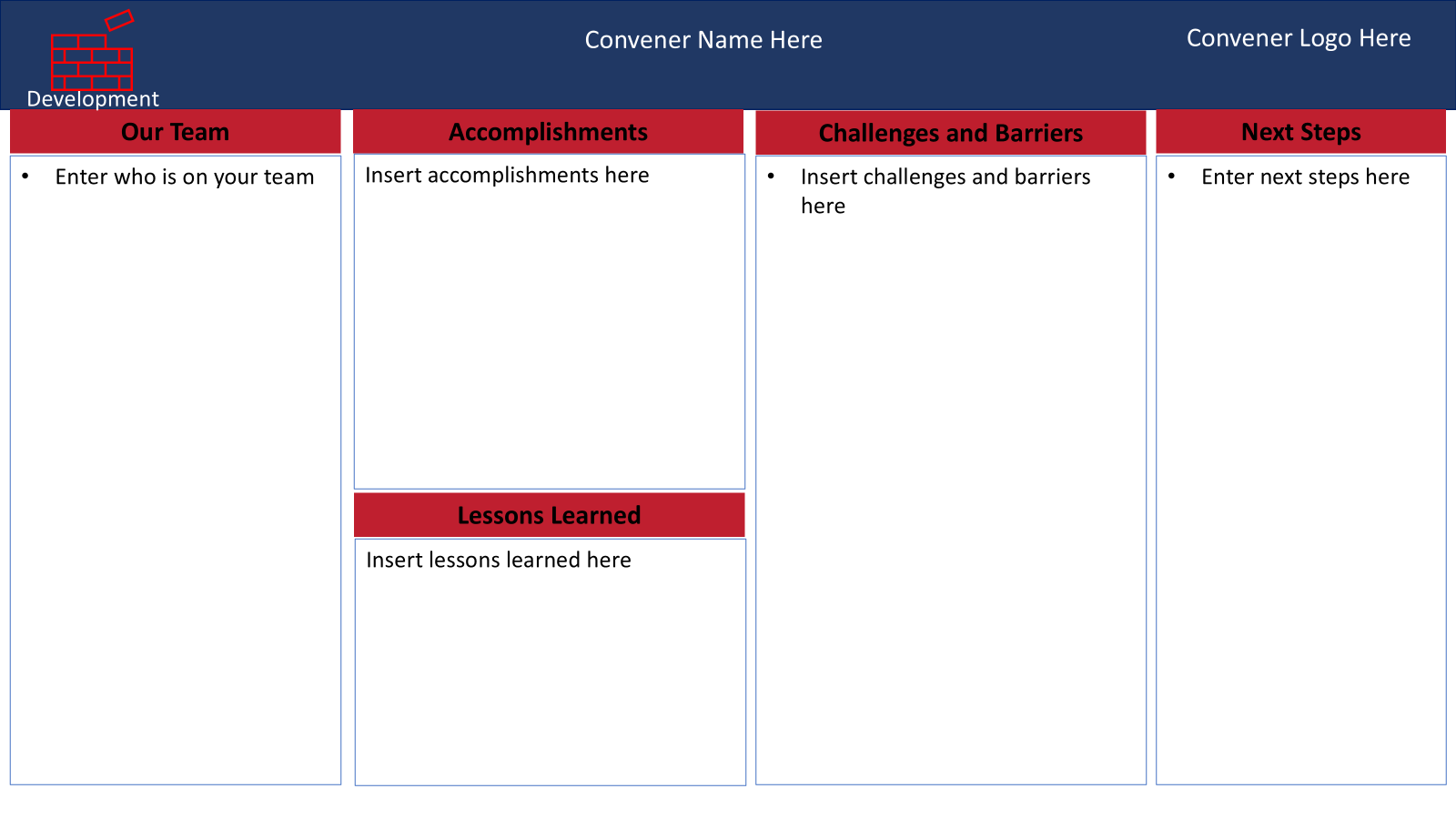 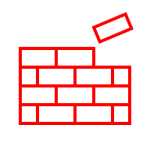 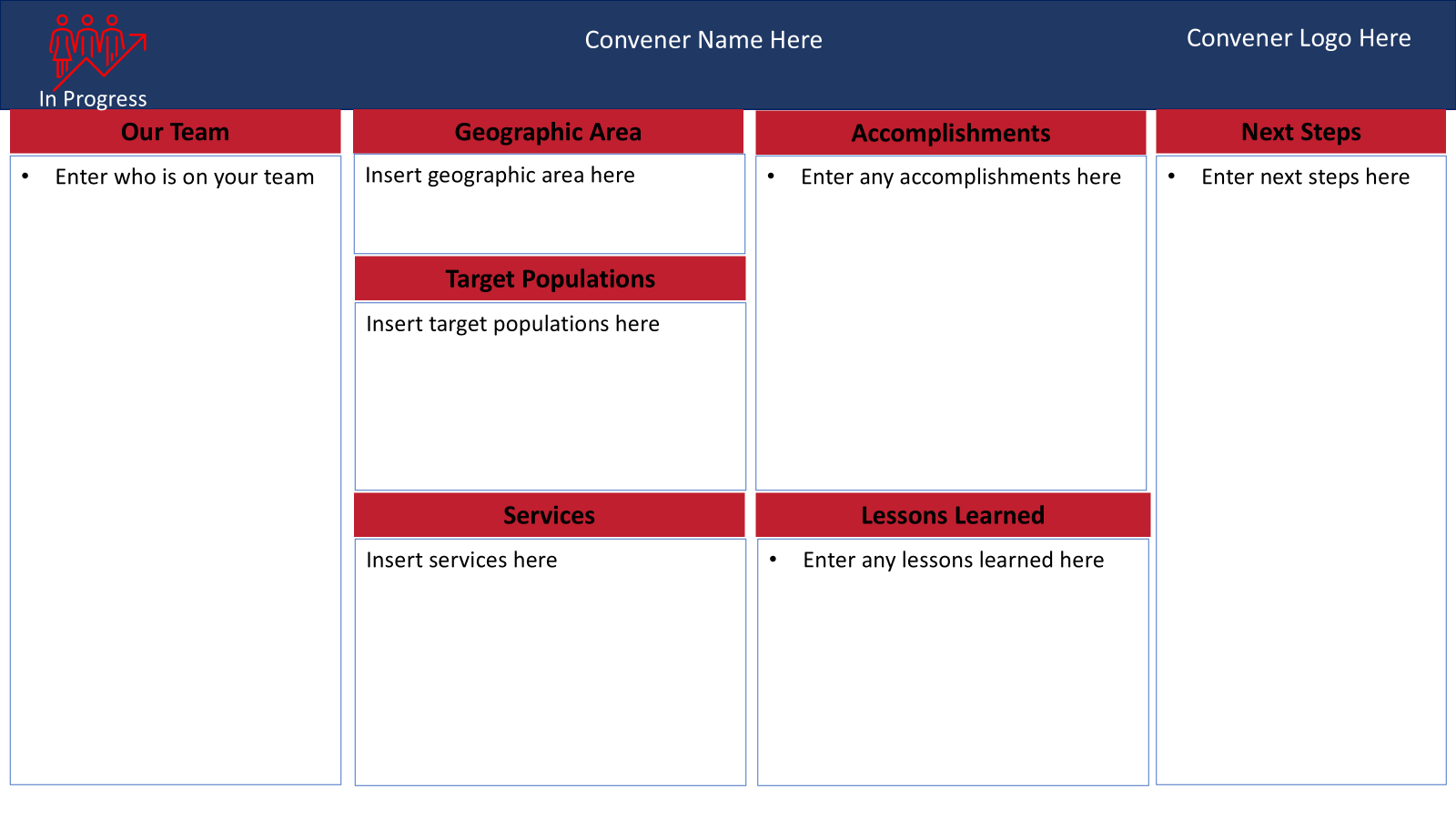 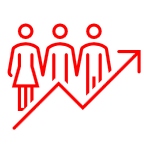 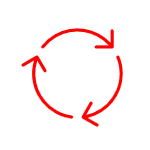 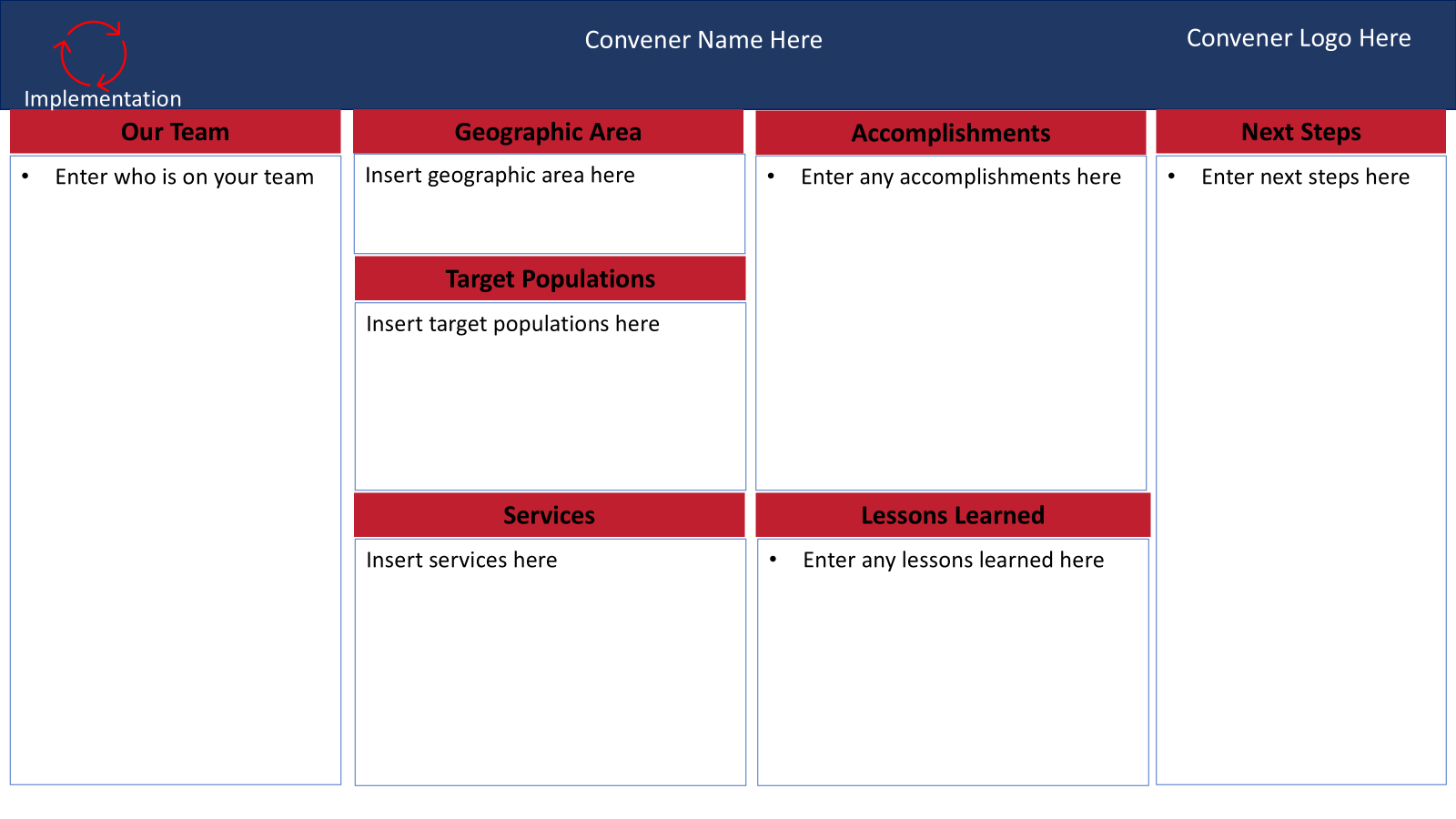 6
Implementation
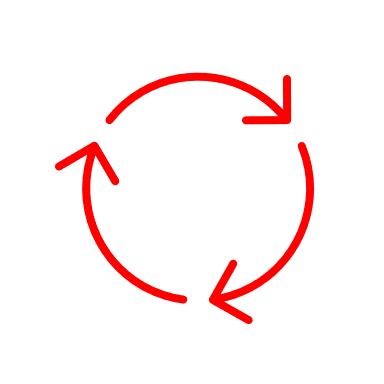 Convener Logo Here
Convener Name Here
Our Team
Next Steps
Geographic Area
Accomplishments
Insert geographic area here
Enter who is on your team
Enter any accomplishments here
Enter next steps here
Target Populations
Insert target populations here
Services
Lessons Learned
Insert services here
Enter any lessons learned here
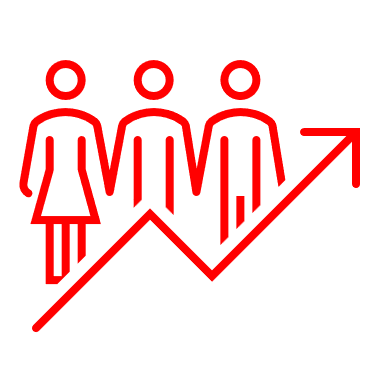 In Progress
Convener Logo Here
Convener Name Here
Our Team
Next Steps
Geographic Area
Accomplishments
Insert geographic area here
Enter who is on your team
Enter any accomplishments here
Enter next steps here
Target Populations
Insert target populations here
Services
Lessons Learned
Insert services here
Enter any lessons learned here
Development
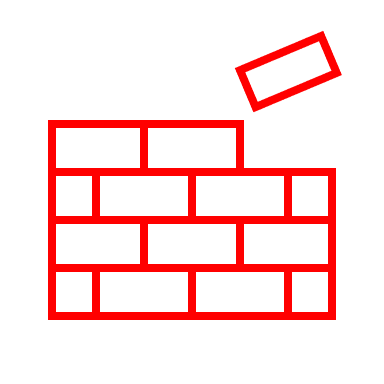 Convener Logo Here
Convener Name Here
Our Team
Next Steps
Accomplishments
Challenges and Barriers
Insert accomplishments here
Enter who is on your team
Insert challenges and barriers here
Enter next steps here
Lessons Learned
Insert lessons learned here
Review
Step 1. Prepare your Capstone 
Step 2. Send your Capstone to HealthEquity@partnership2asc.org by the end of February
If you choose not to present a Capstone, your organization will be removed from the Health Equity map
Step 3. Be ready to share a 5-minute presentation of your Capstone during assigned date
If the date assigned does not work for you, please reach out to HealthEquity@partnership2asc.org
10